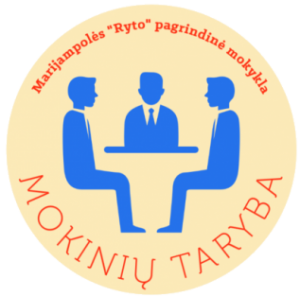 Marijampolės „Ryto“ pagrindinės mokyklos mokinių tarybos  veiklos ATASKAITA     2016-2017 m. m.
Mokinių tarybos pirmininkas
Mažvydas Maziliauskas
Mokinių tarybos tikslai
Prisidėti prie demokratinio mokyklos valdymo; 
Vienyti mokyklos mokinius bendrai veiklai, sprendžiant mokyklos veiklos klausimus; 
Ugdyti mokinių demokratiškumą, pilietinį ir socialinį sąmoningumą; 
Skatinti mokinių iniciatyvumą, savarankiškumą ir kūrybiškumą;
Mokinių tarybos uždaviniai
Atstovauti ir ginti mokinių interesus mokykloje, bendradarbiaujant su mokyklos vadovais;
Puoselėti mokyklos tradicijas, organizuoti renginius ir šventes;
Inicijuoti ir organizuoti talkas, pilietines ir prevencines akcijas;
Bendradarbiauti su klasių seniūnais , kitų mokyklų mokiniais, jaunimo organizacijomis, miesto mokinių parlamentine grupe (MPG), Marijampolės savivaldos informaciniu centru (MSIC), dalyvauti Lietuvos moksleivių sąjungos (LMS) veikloje;
Mokinių tarybos sudėtis
Šiuo metu mokinių tarybą sudaro 15 narių (šis skaičius nuolat kinta). Šiais metais mokinių tarybą sudarė 5-8 klasių moksleiviai.

MT pirmininkas –
Mažvydas Maziliauskas 8a
MT pirmininko pavaduotoja –
Nomeda Kulbokaitė 7a
MT sekretorė –
Monika Tubelevičiūtė 8b
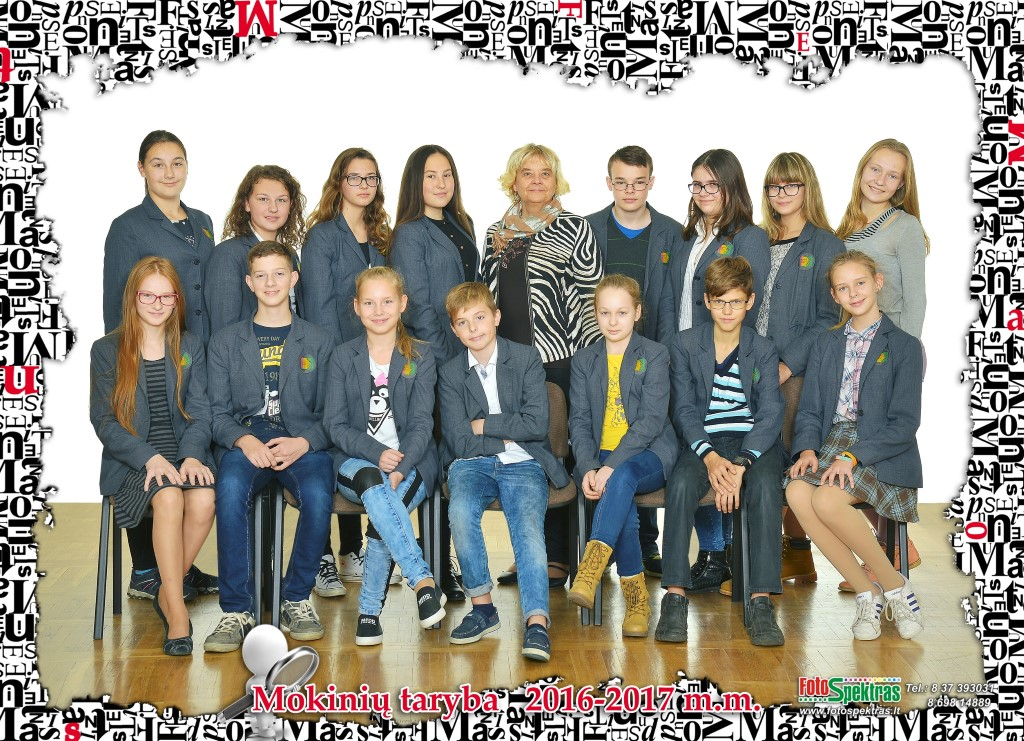 Mokinių tarybos sudėtis
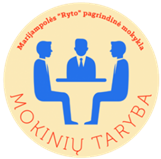 Gabrielė Lingytė 		5B kl.
Austėja Alaburdaitė		6A kl.
Airidas Žilovas			6C kl.
Eimantė Šerkšnaitė		6C kl.
Kamilė Miciulevičiūtė		6C kl.
Miglė Uleckaitė			6C kl.
Nomeda Kulbokaitė		7A kl.
Austėja Pileckytė		7C kl.
Mažvydas Maziliauskas		8A kl.
Justas Mažėtis			8A kl.
Kasparas Madzajus		8A kl.
Monika Tubelevičiūtė		8B kl.
Gustė Janušauskaitė 		8B kl.
Karolina Rutkauskaitė		8B kl.
Miglė Povilaitytė		8C kl.
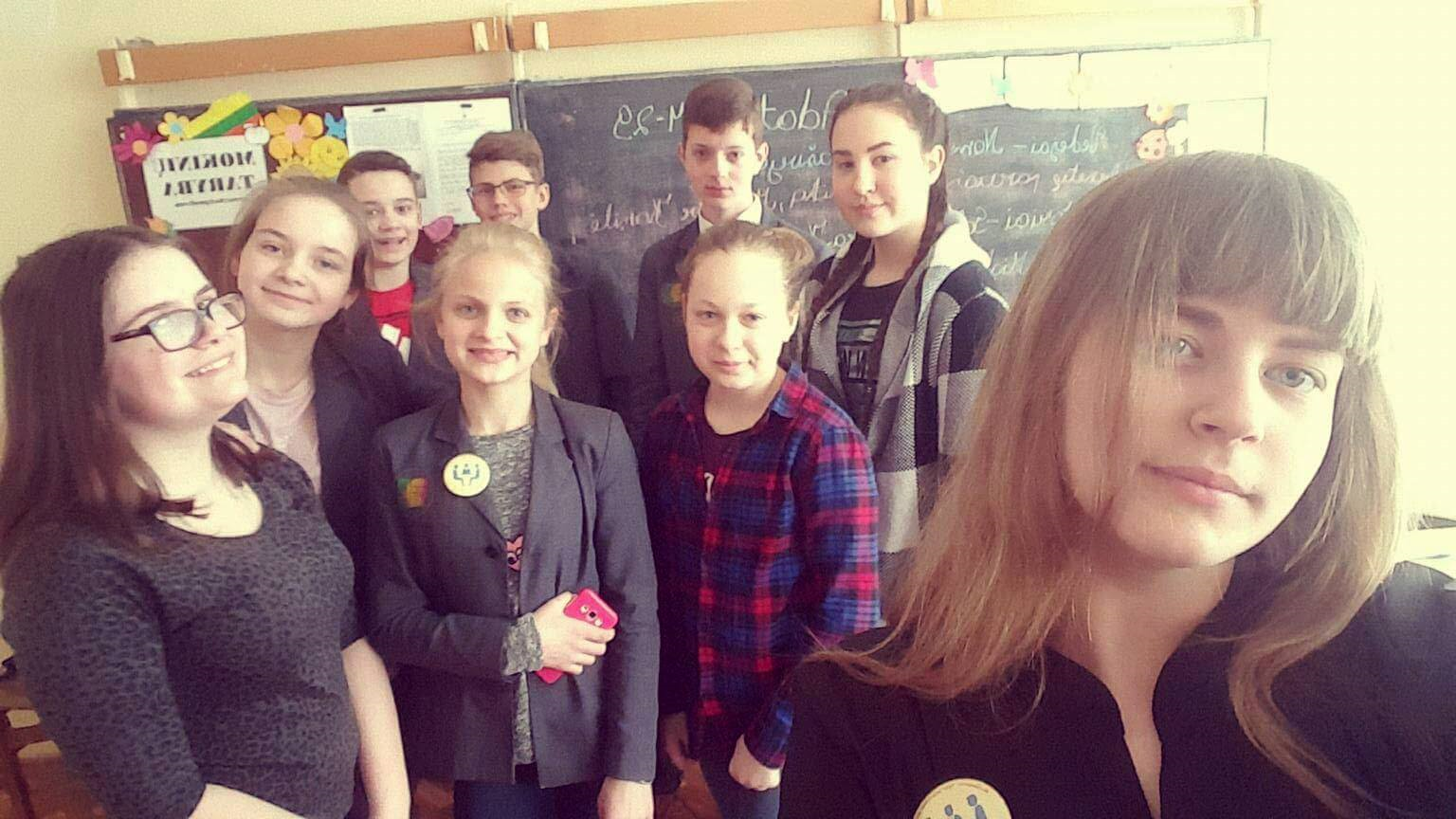 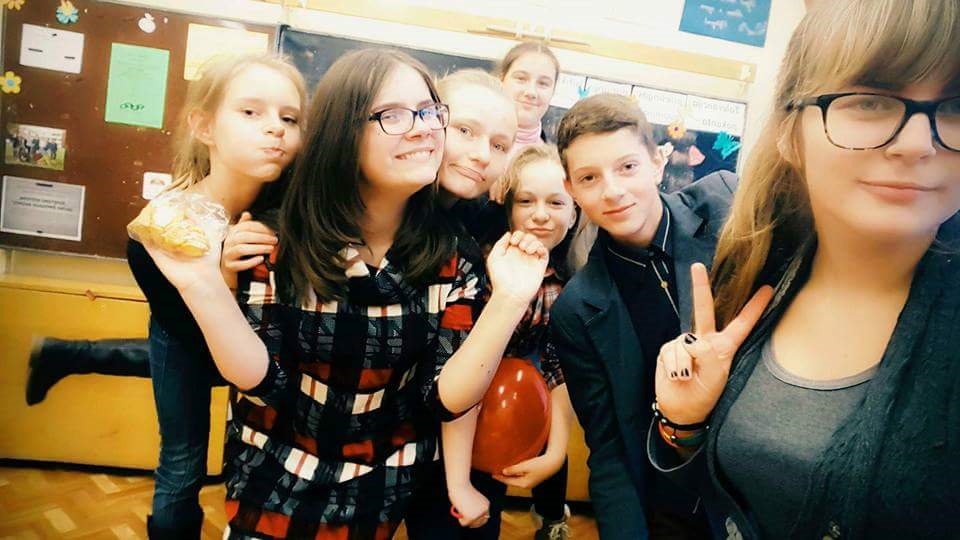 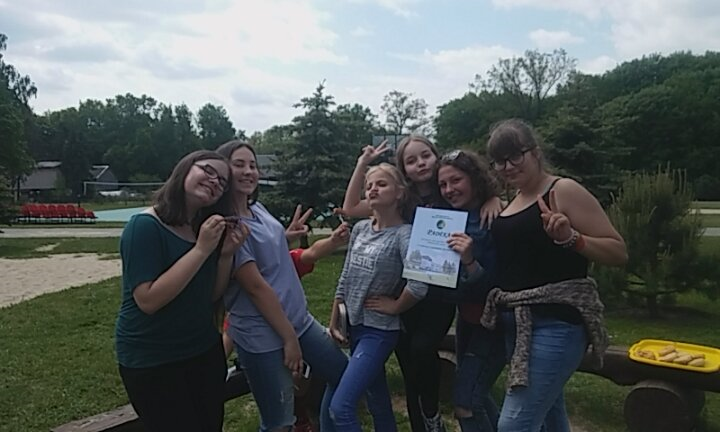 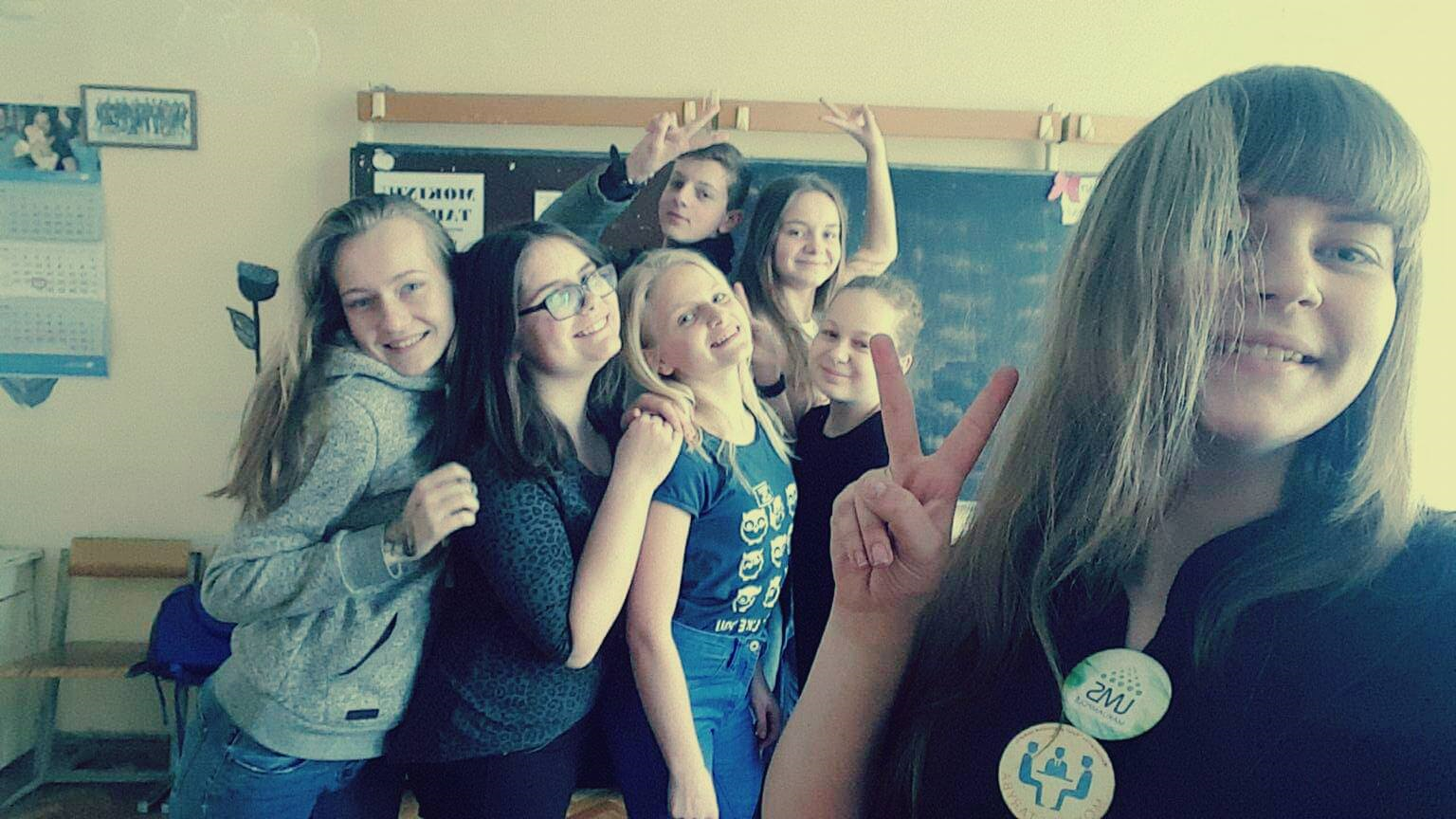 Bendradarbiavimas
Mūsų mokyklos mokinių taryba jau ilgą laiką bendradarbiauja su Želsvos pagrindinės mokyklos mokinių taryba
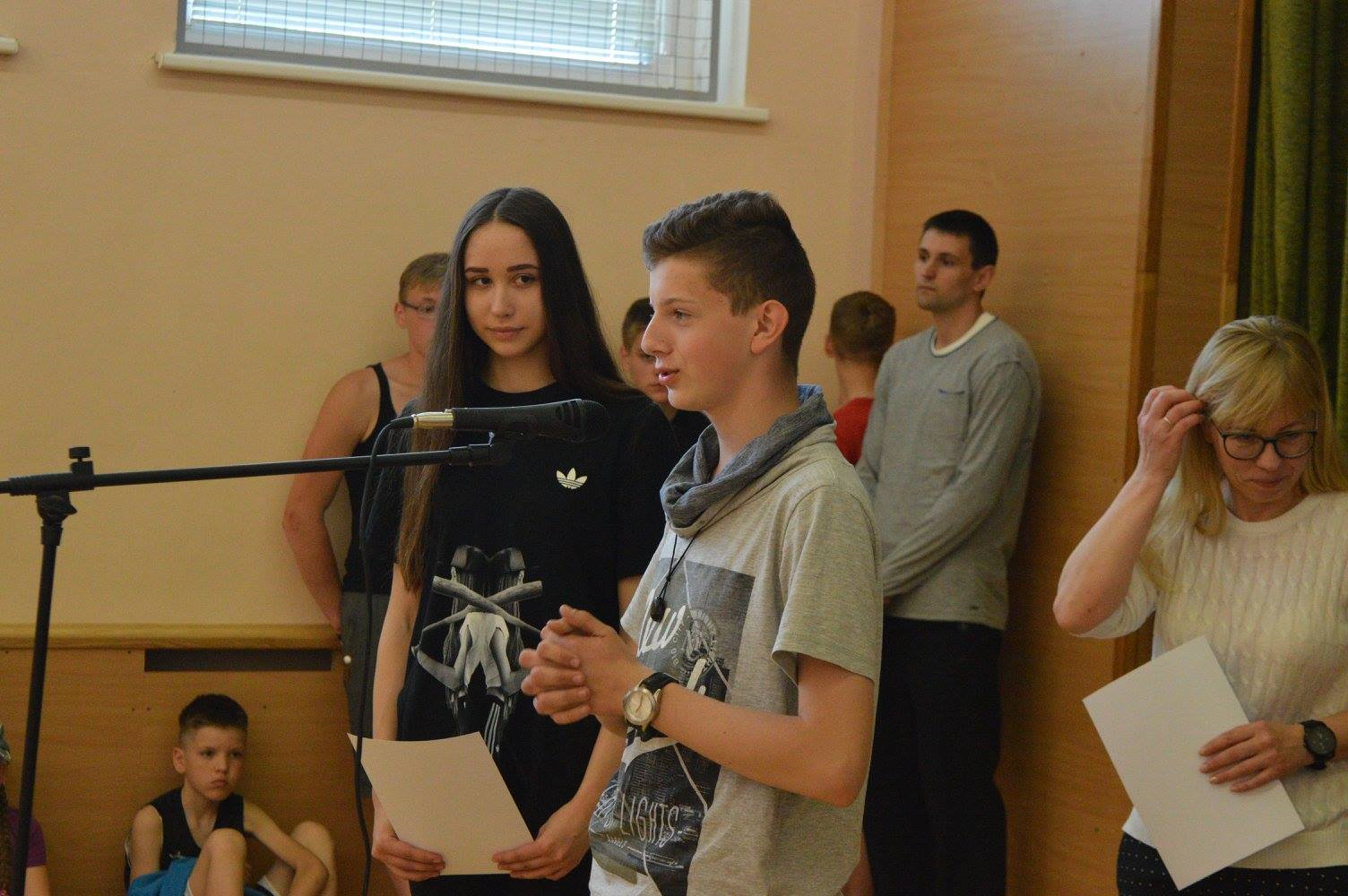 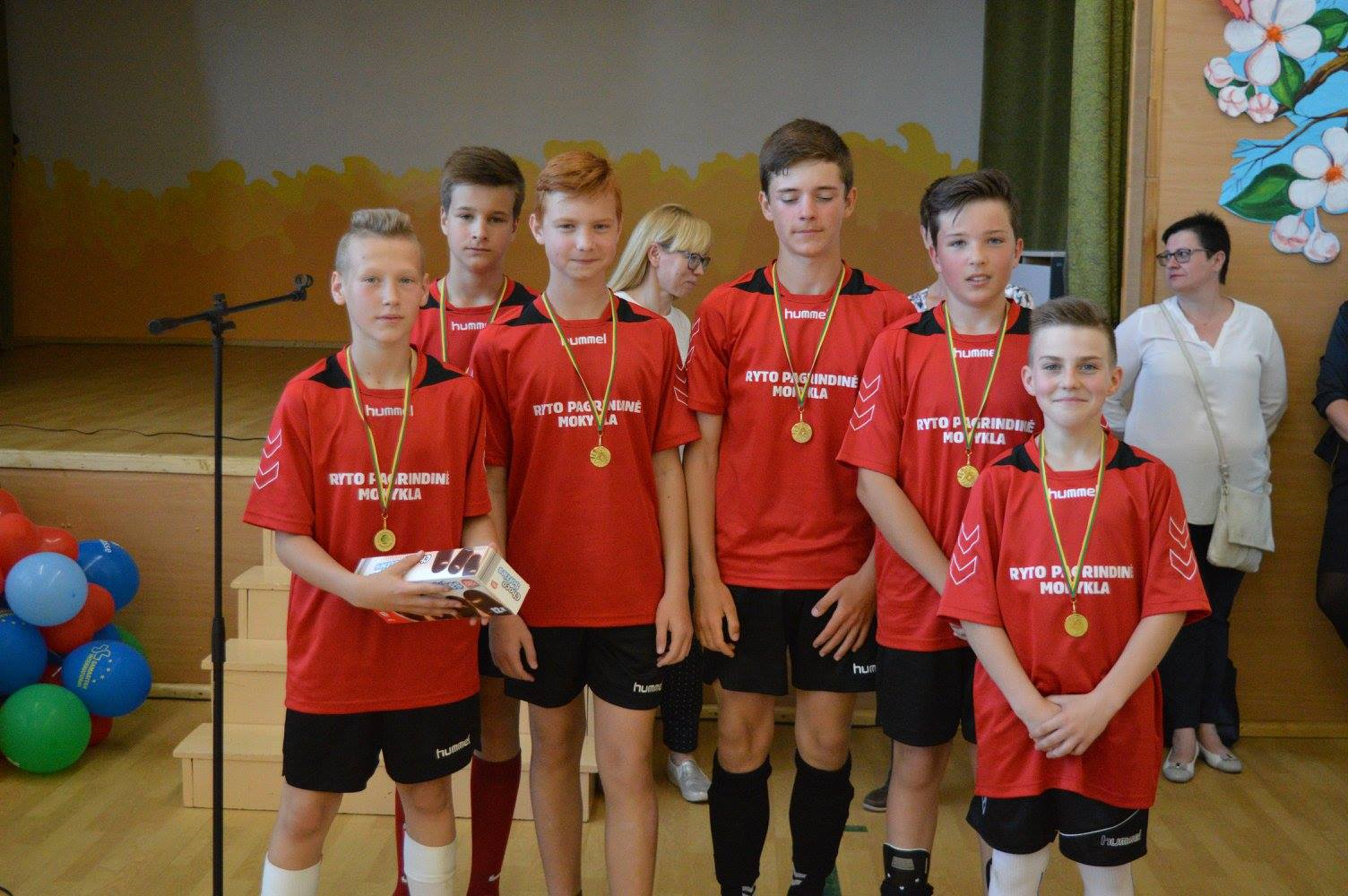 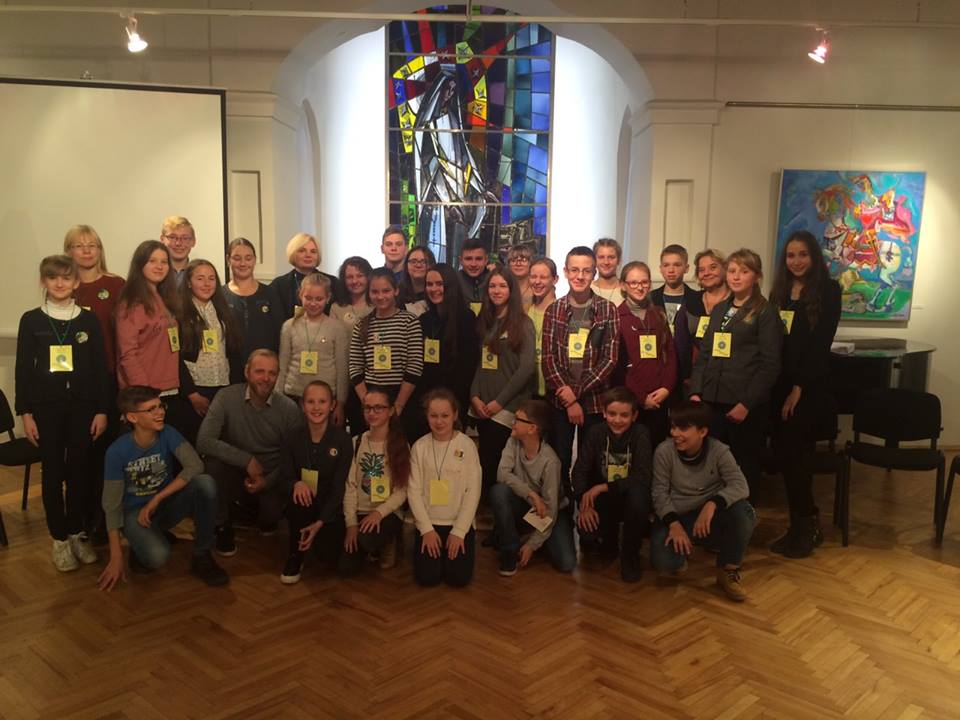 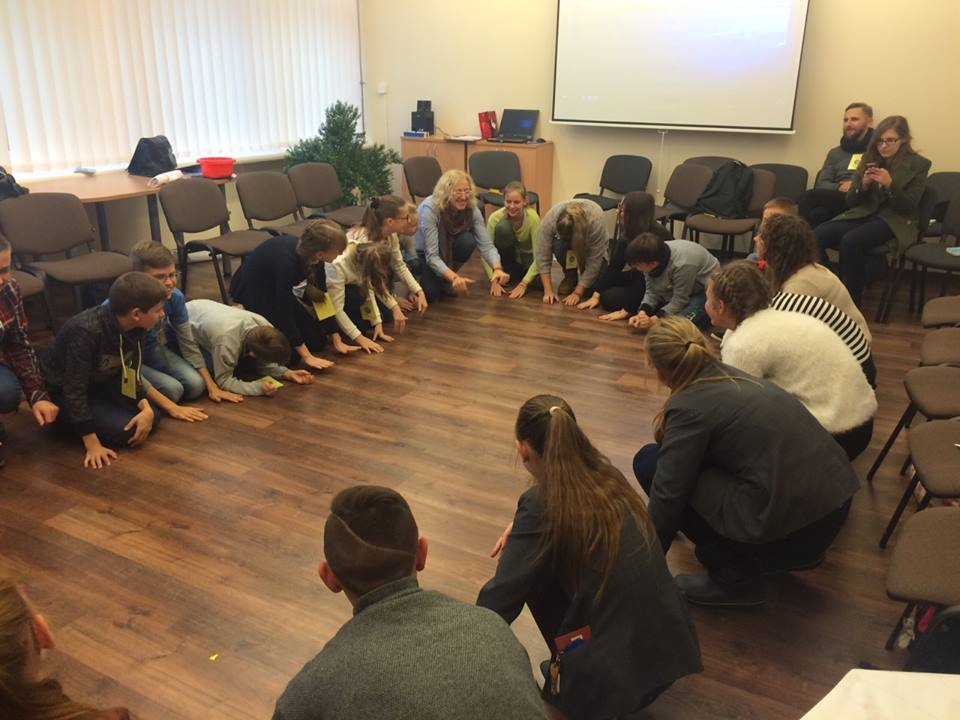 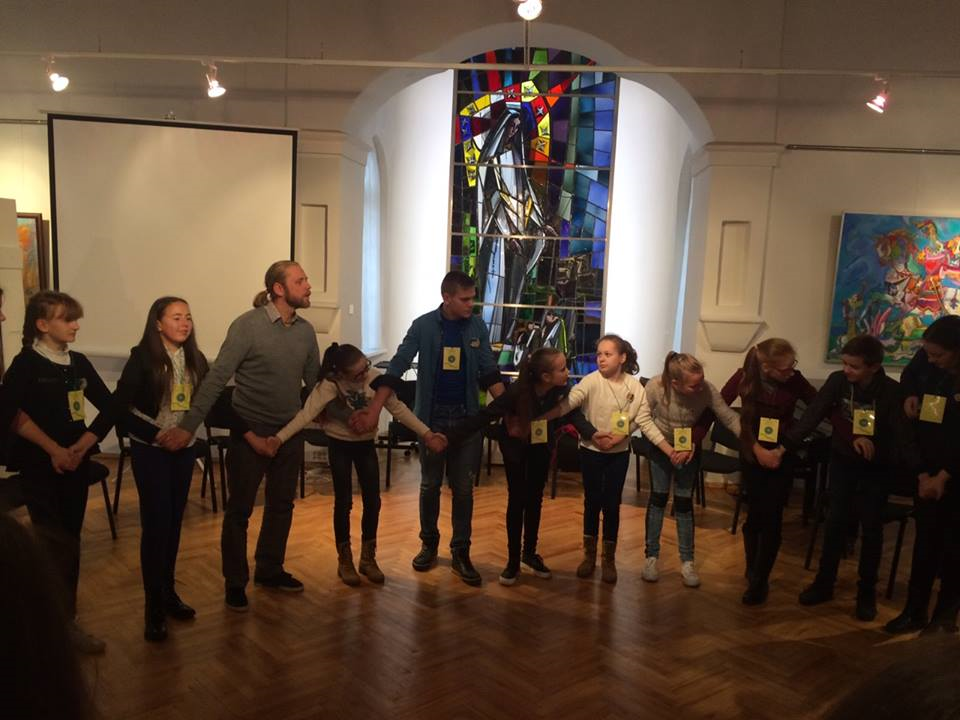 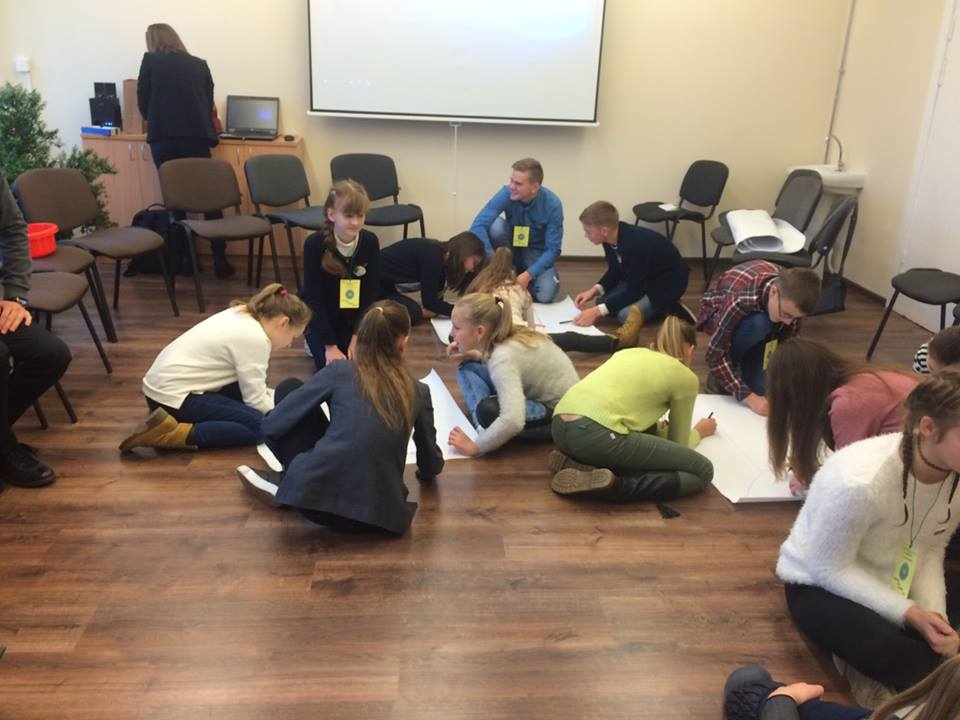 Mokinių tarybos atlikti darbai
Šiais metais mokinių taryba:
Mokyklose organizavo 4 renginius, 7 akcijas;
Dalyvavo įvairiuose minėjimuose, mokymuose, akcijose, mokinių savivaldų forume, vadovų klube, kituose susitikimuose;
Kartu su mokyklos seniūnais bei Želsvos pagrindinės mokyklos MT nariais dalyvauti stovykloje „Lyderių laikas“;
Organizavo diskusijas su mokyklos vadovybe bei sprendė aktualias mokyklos problemas;
Atnaujino savo nuostatus, sukūrė savo emblemą;
Stiprino savo silpniausias vietas dirbant kūrybinius darbus;
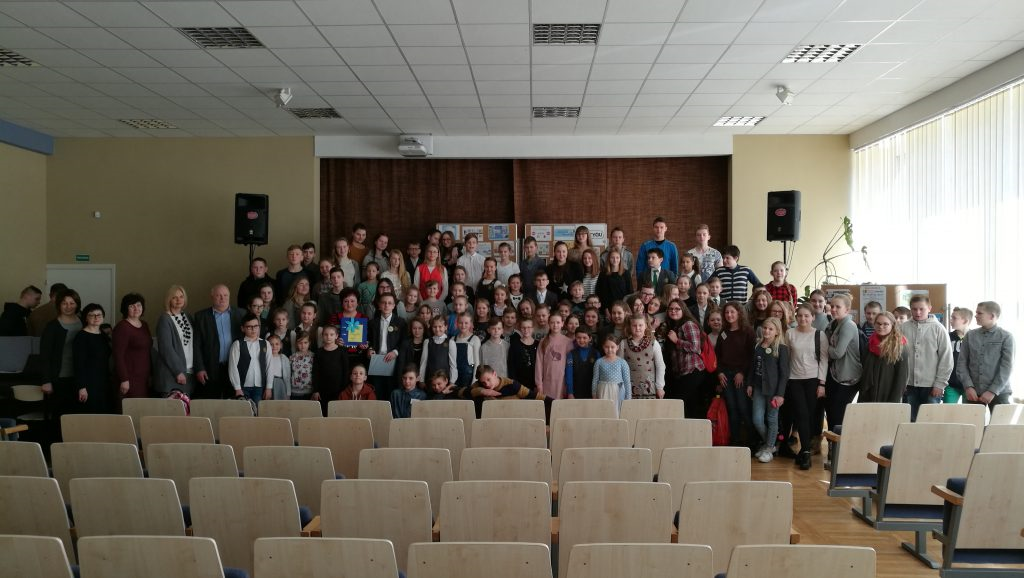 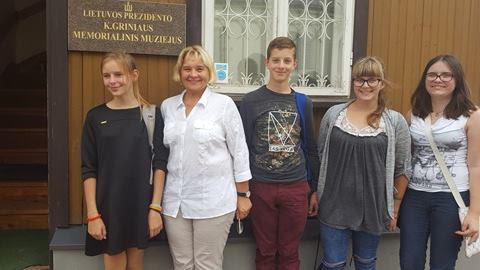 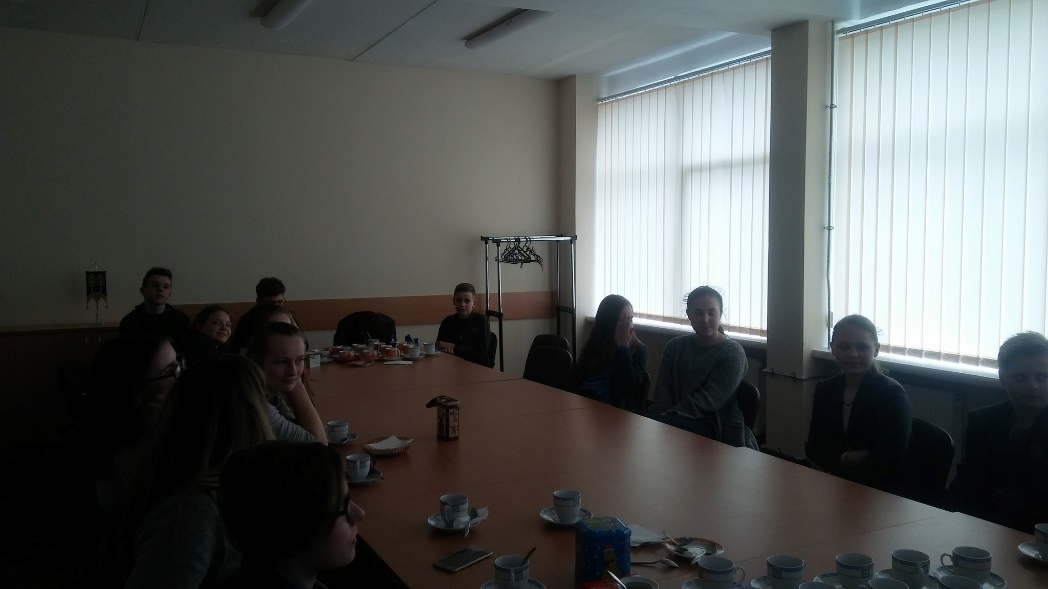 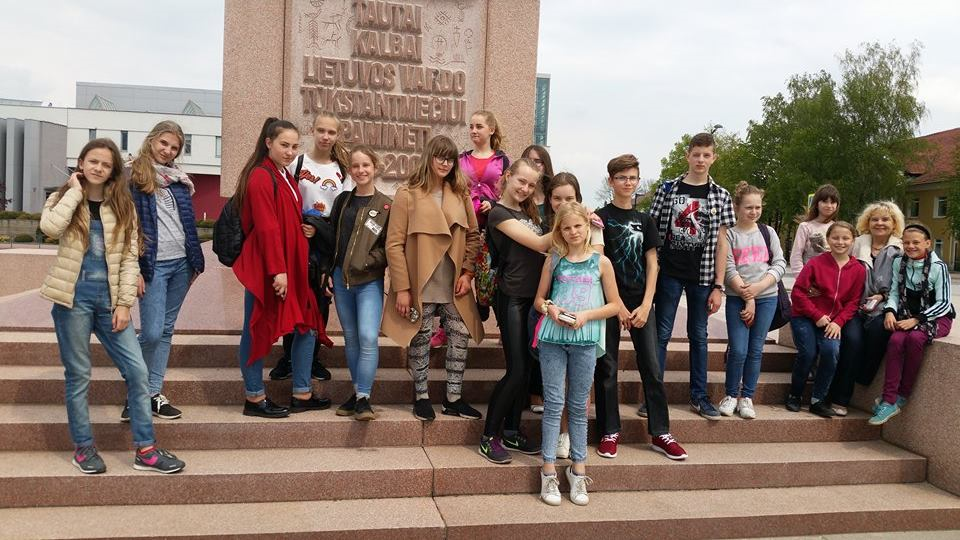 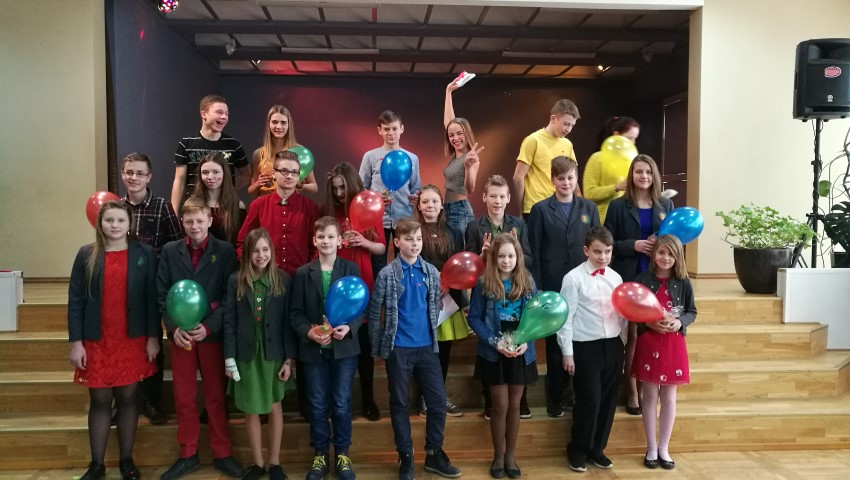 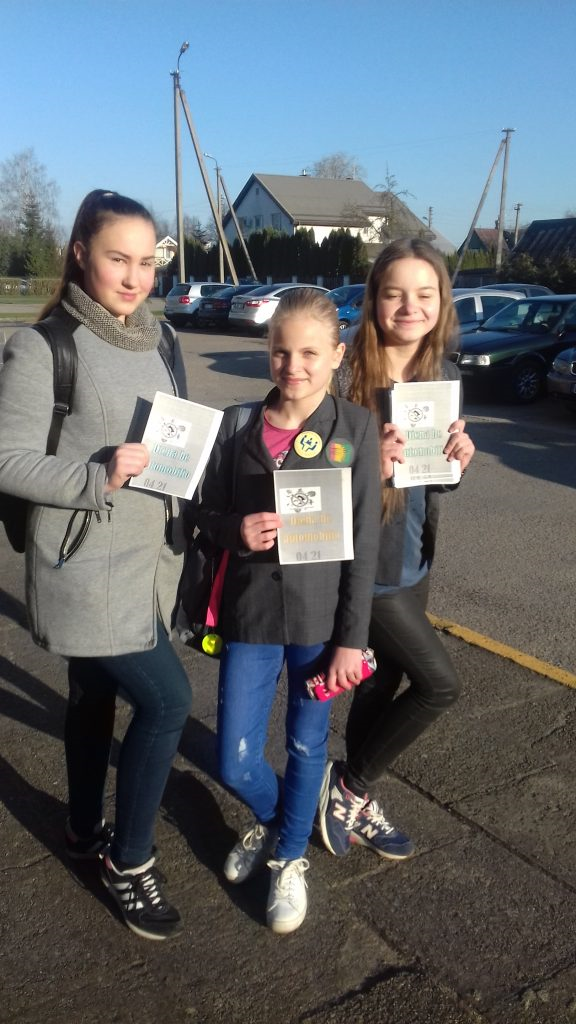 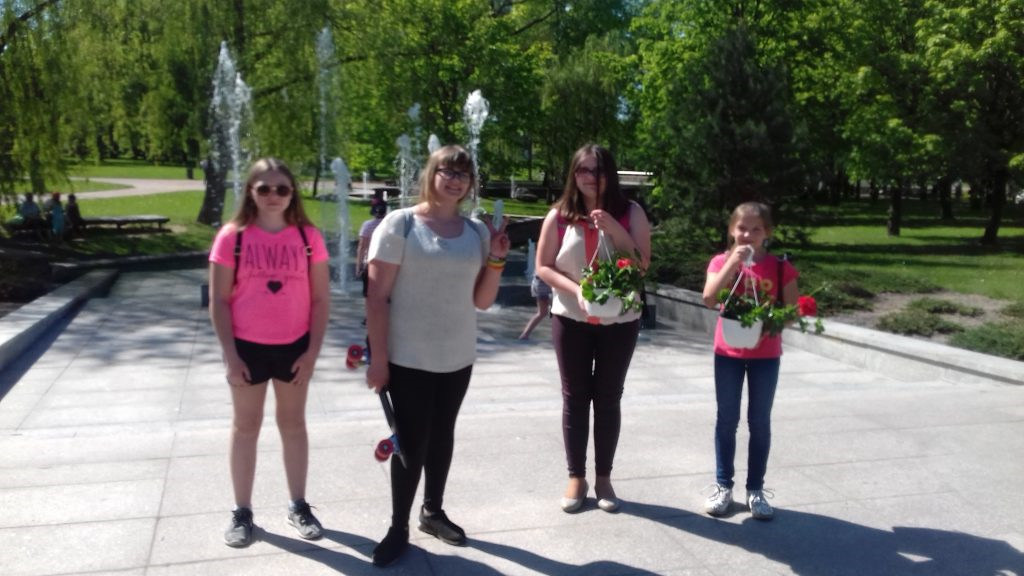 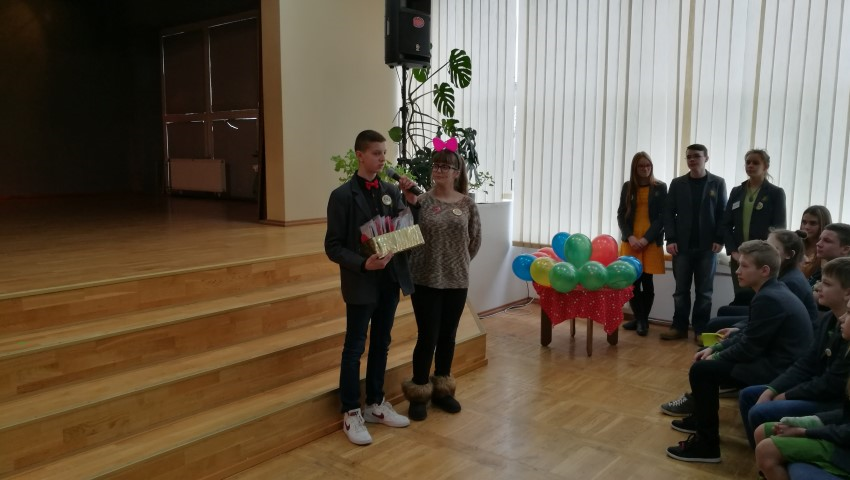 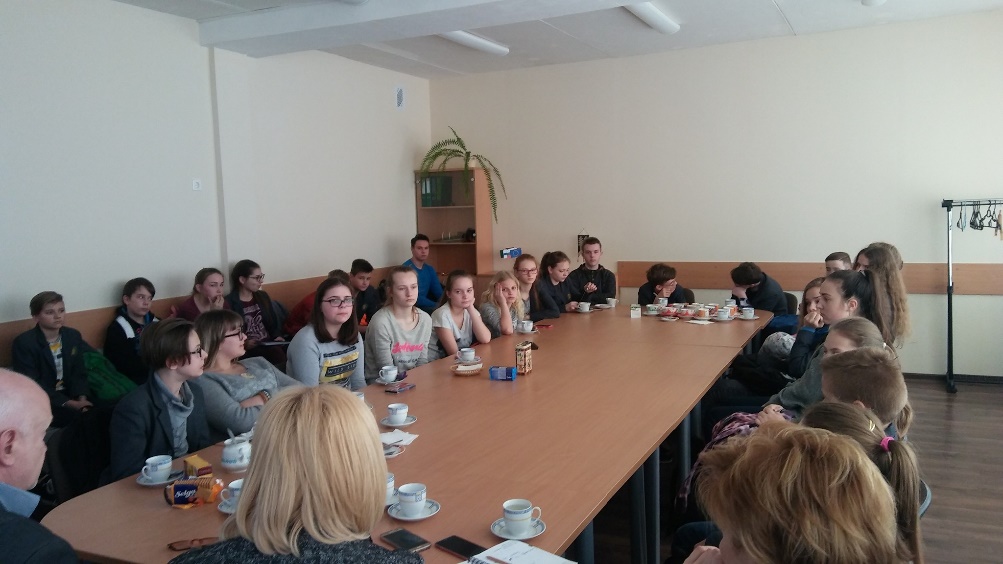 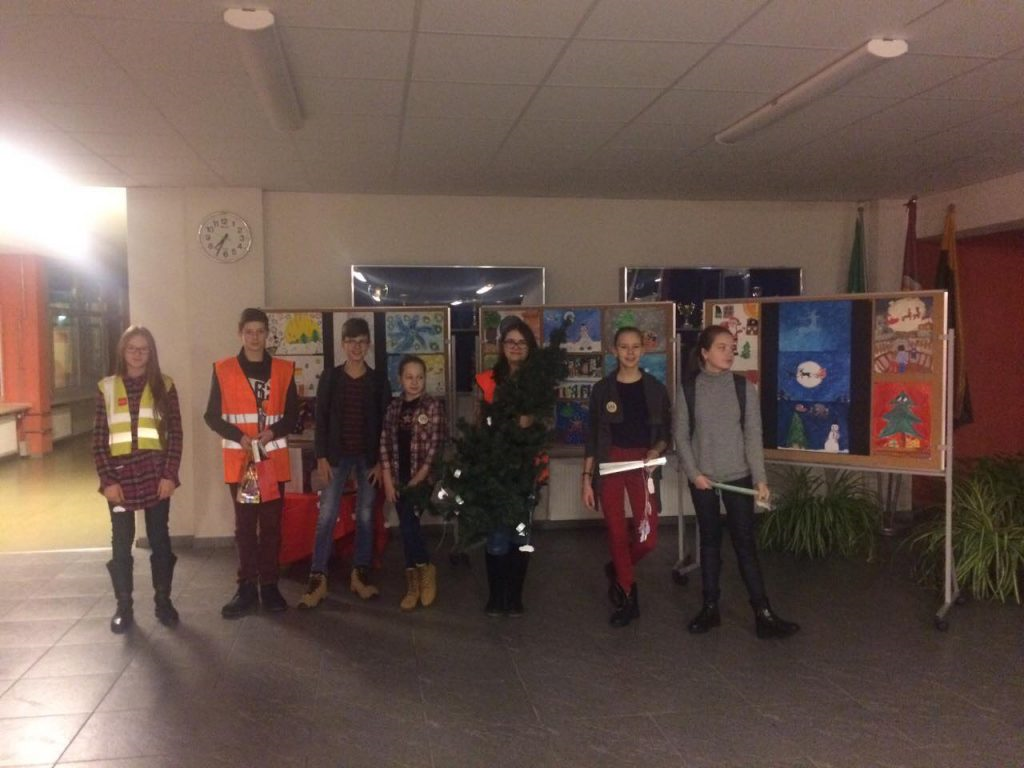 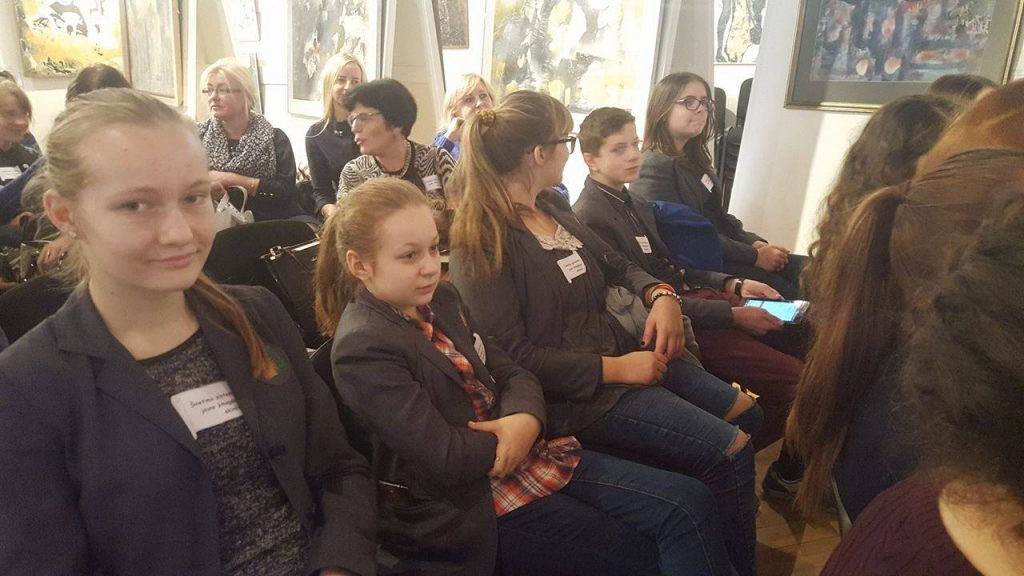 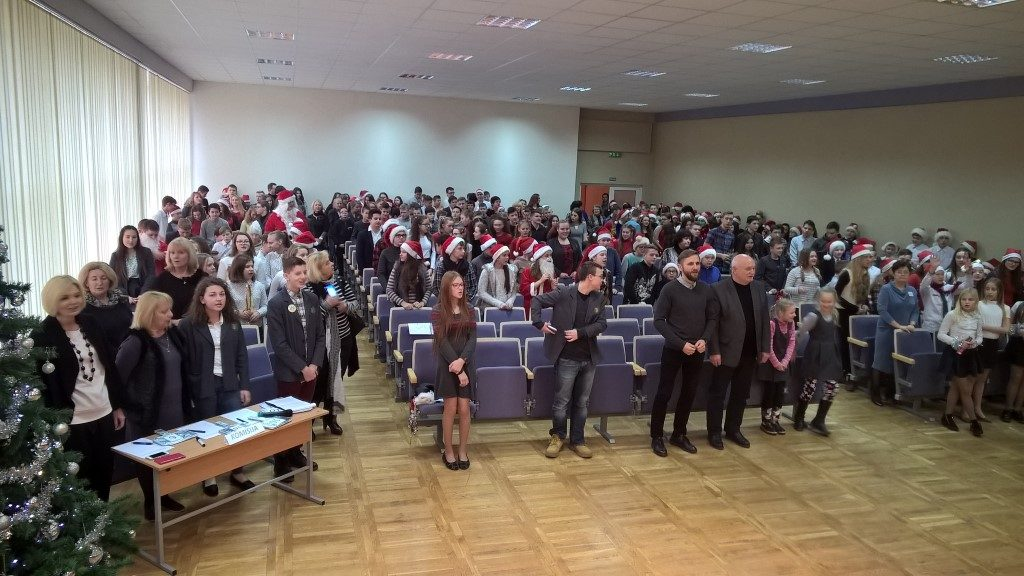 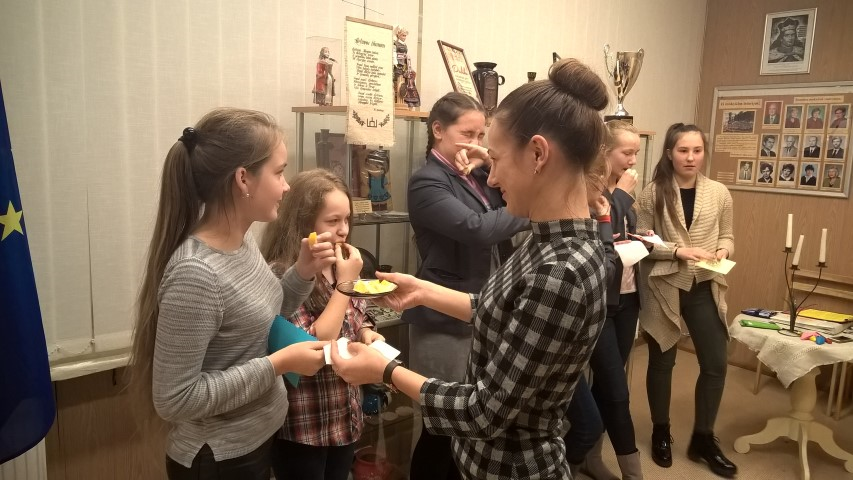 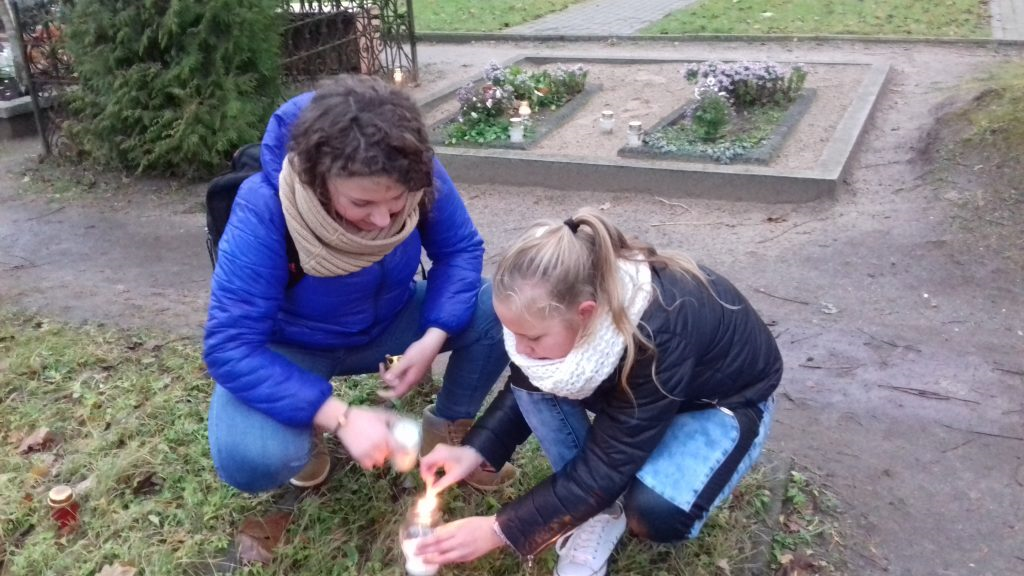 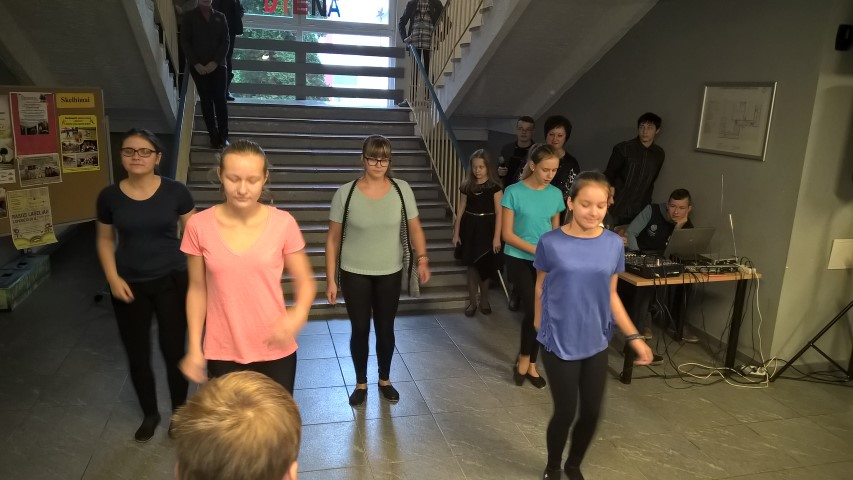 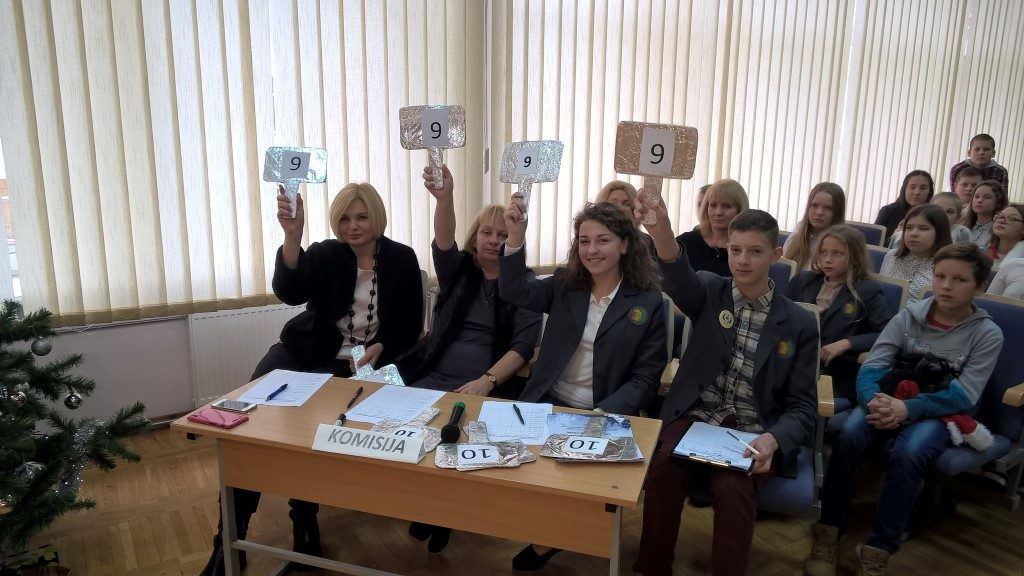 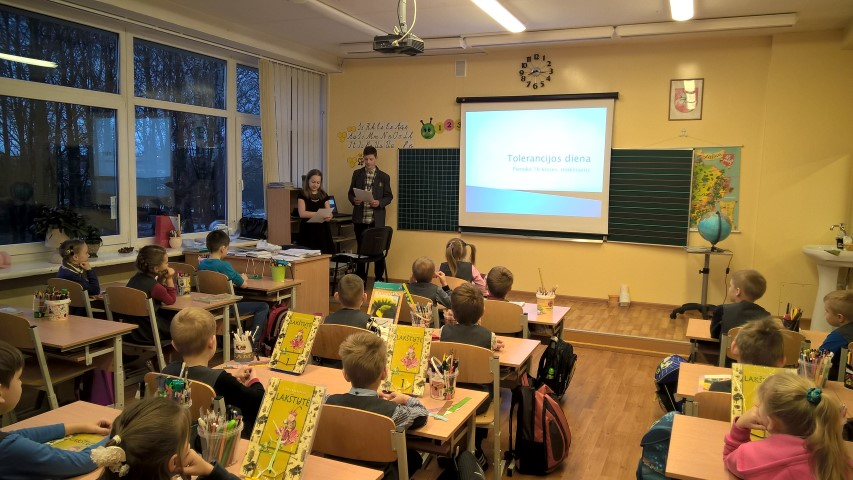 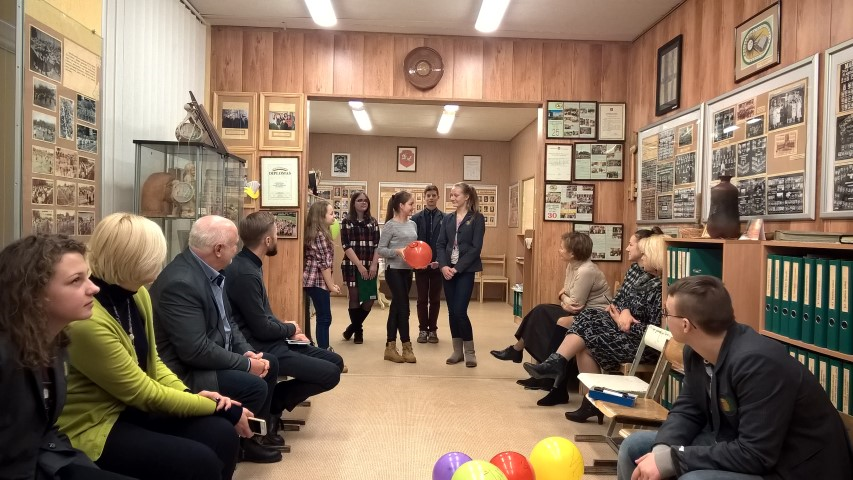 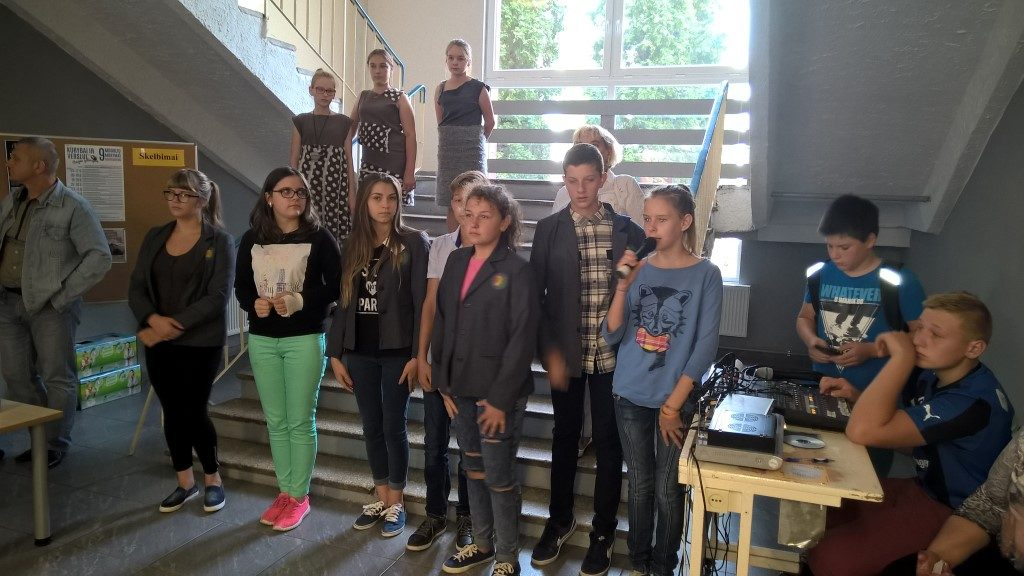 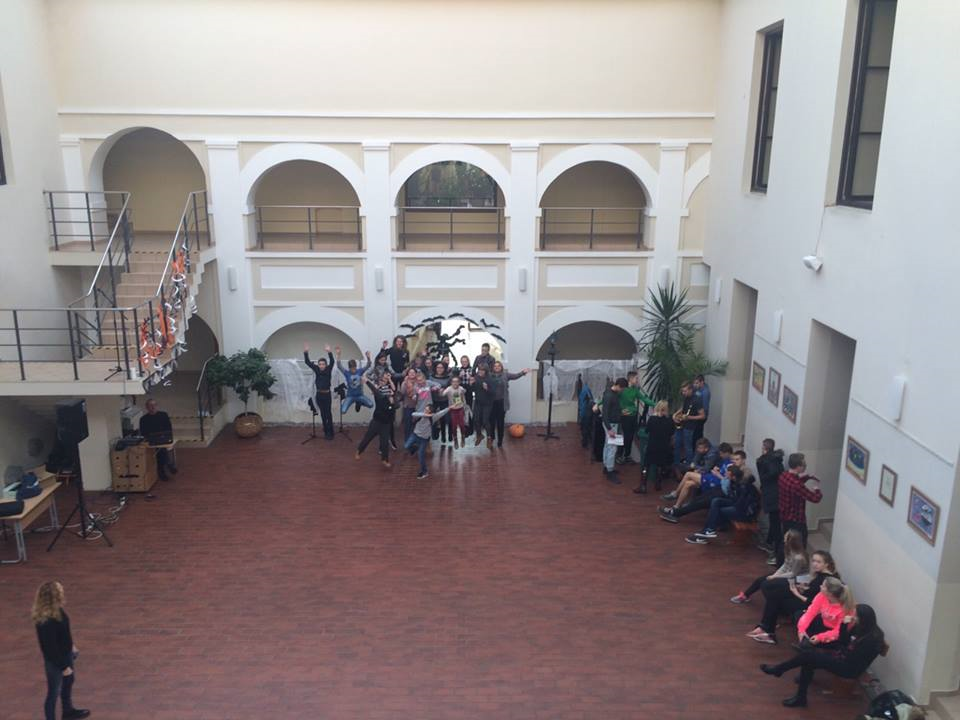 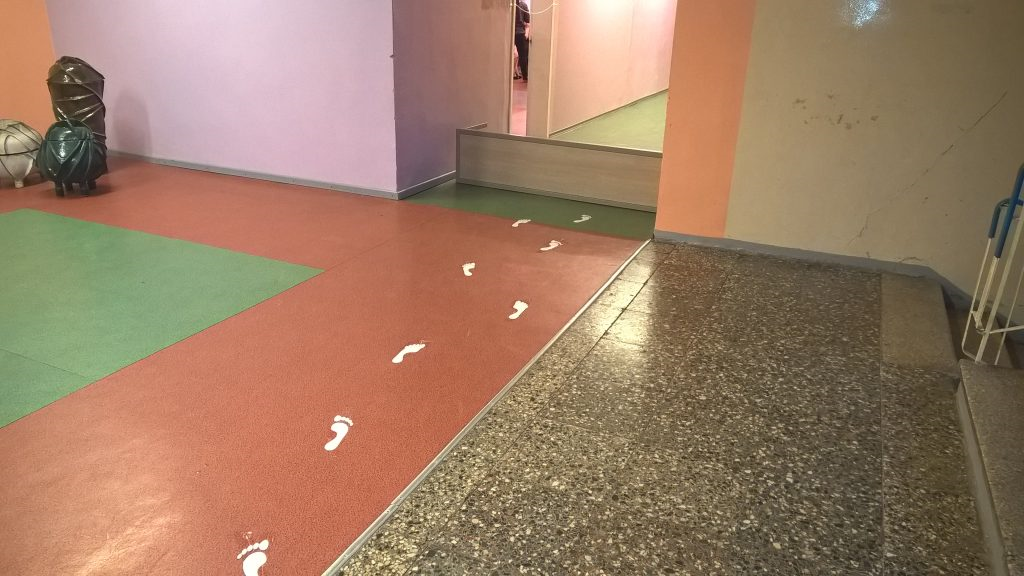 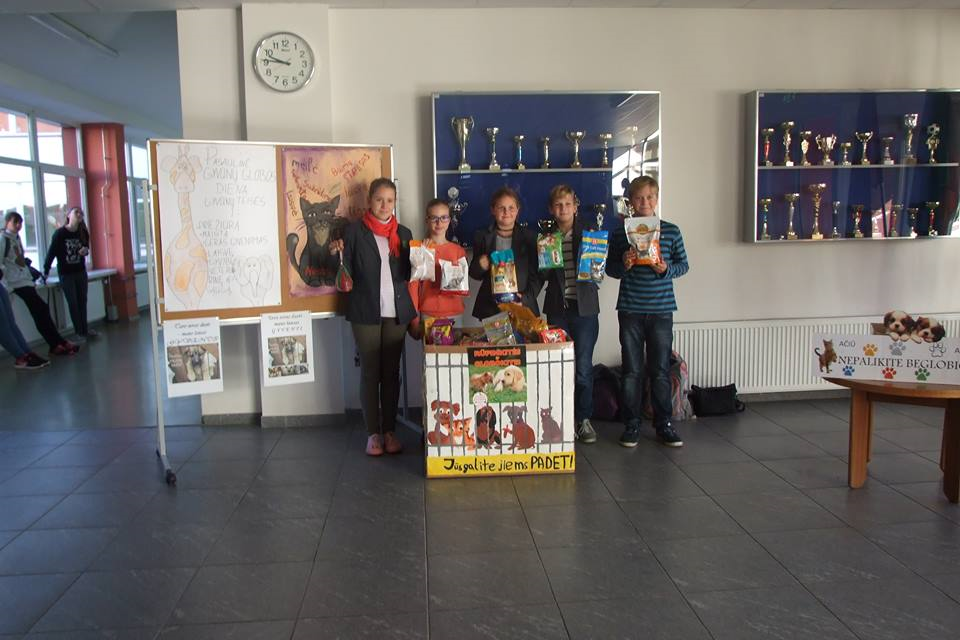 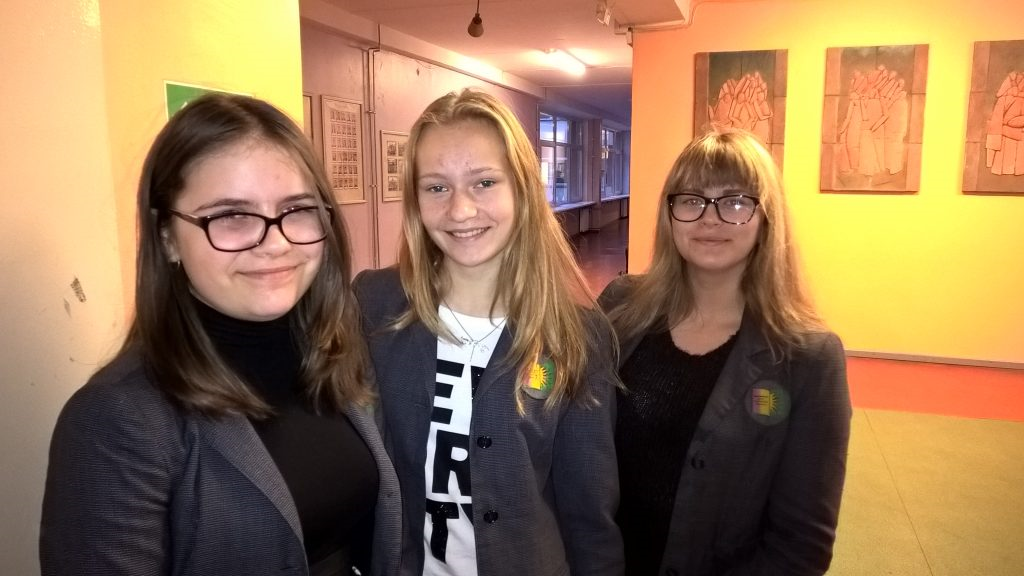 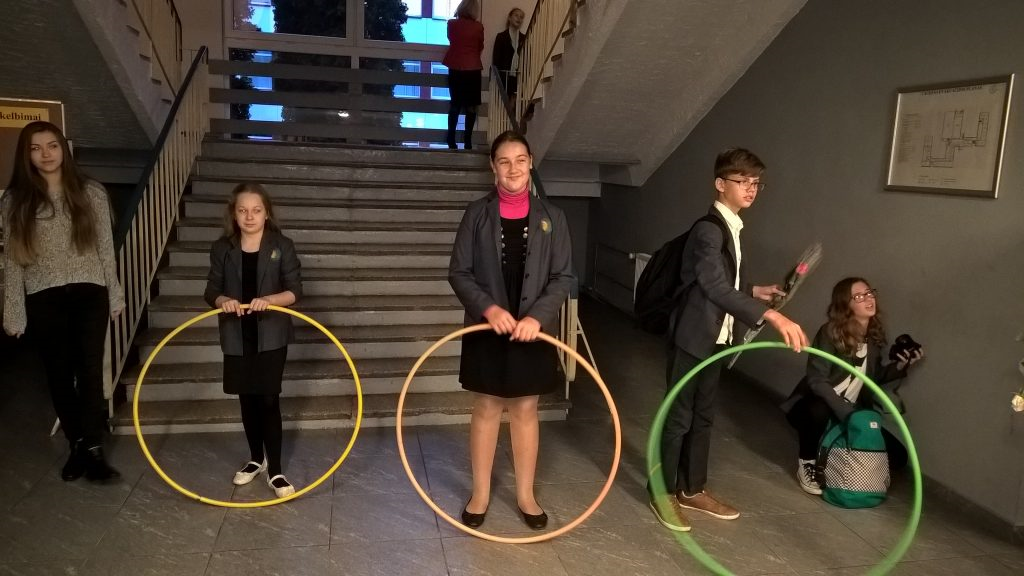 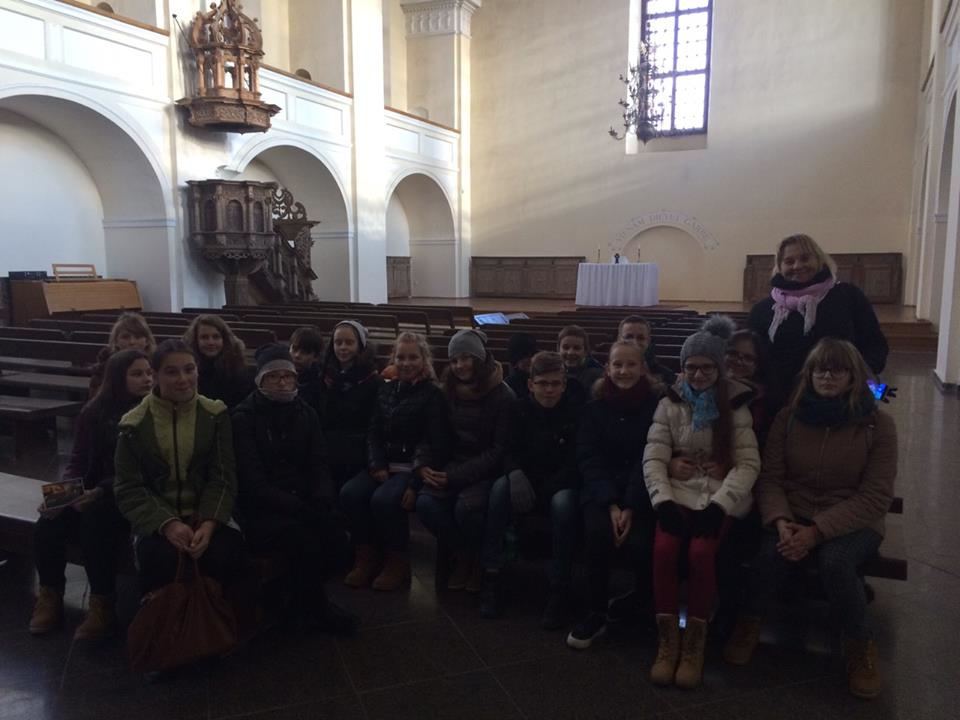 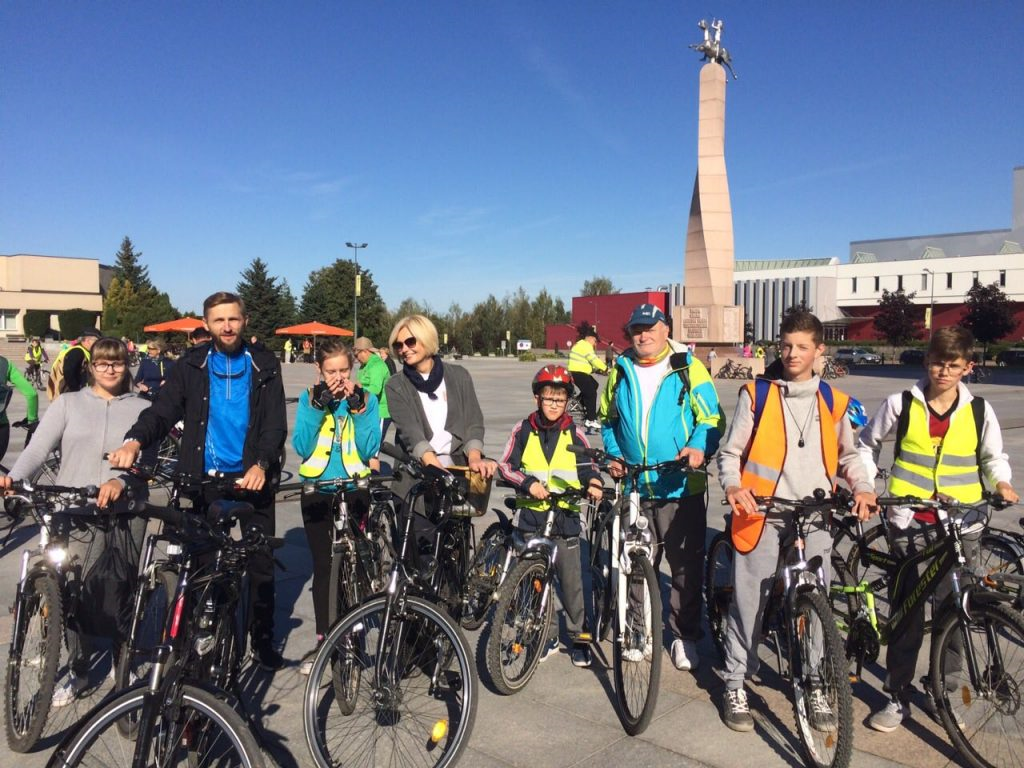 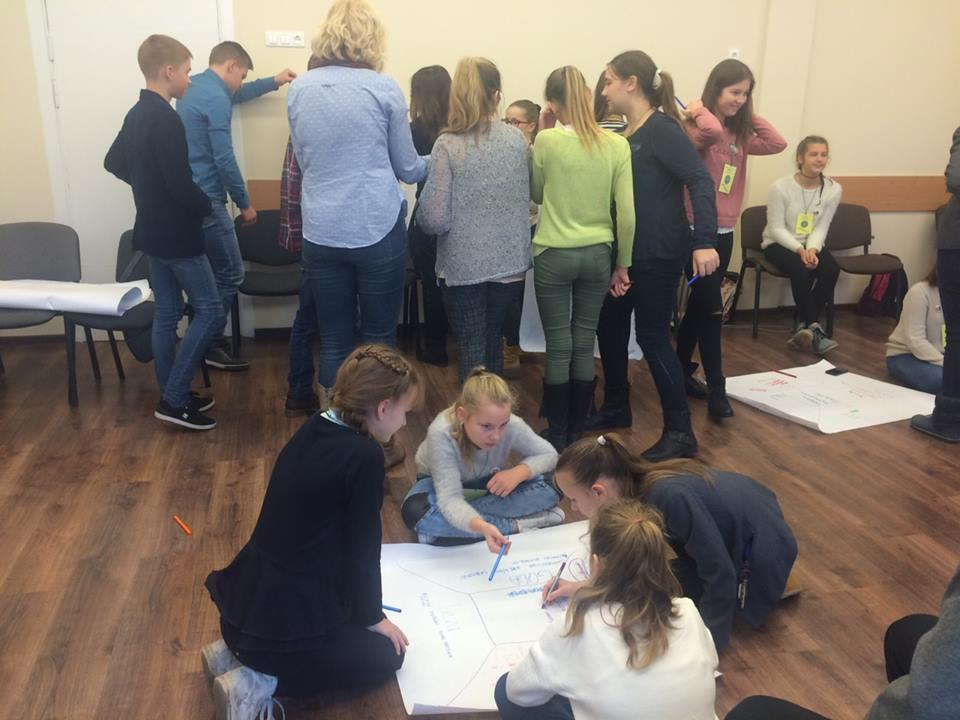 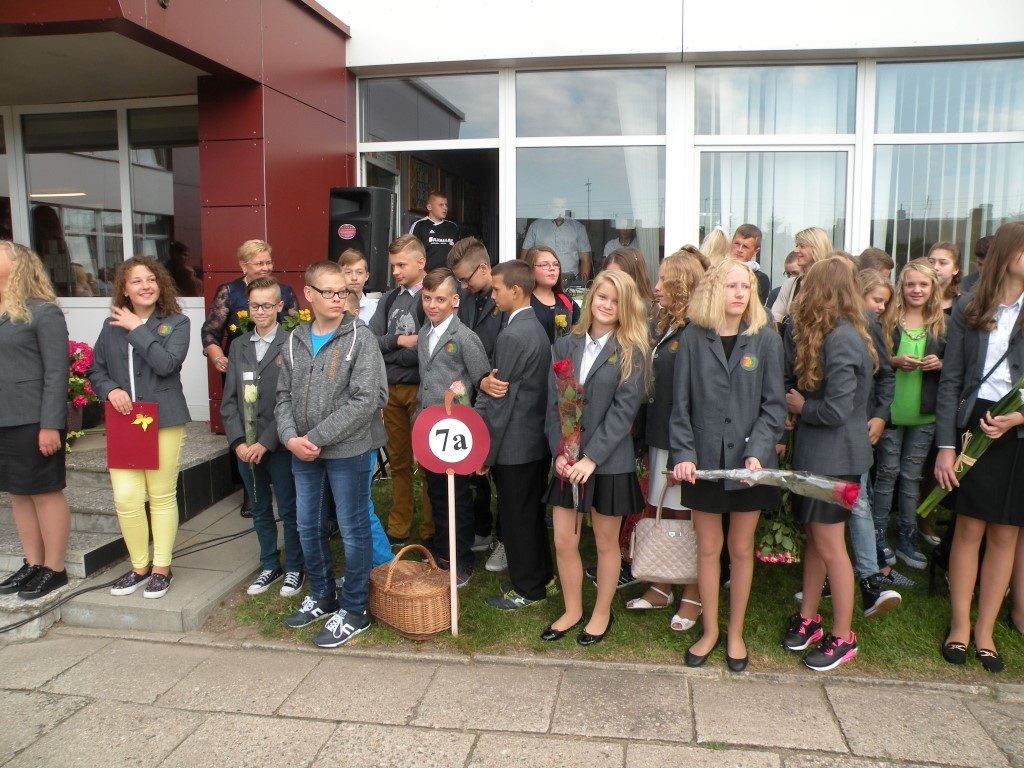 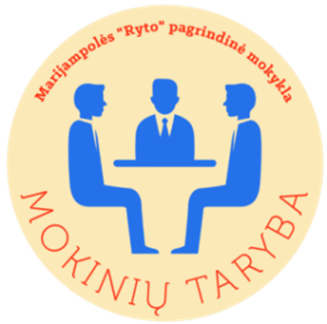 Ačiū už dėmesį!